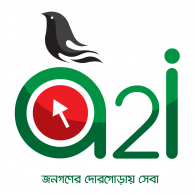 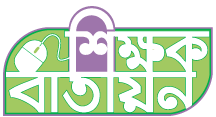 মাল্টিমিডিয়া ক্লাশে সবাইকে স্বাগতম
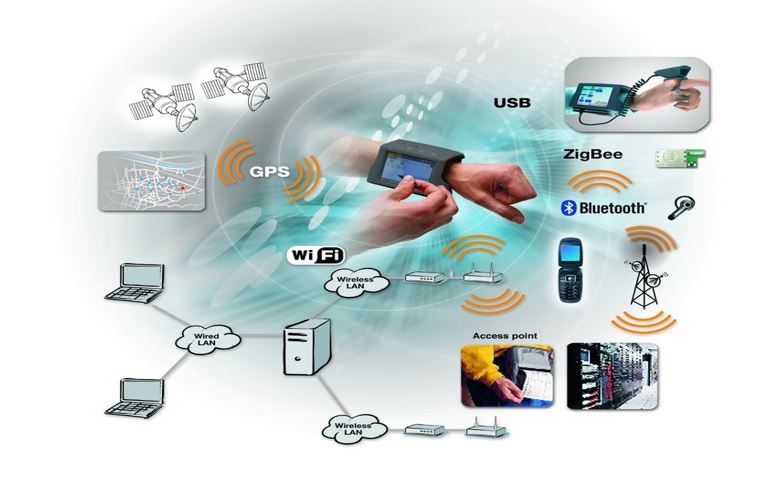 পরিচিতি
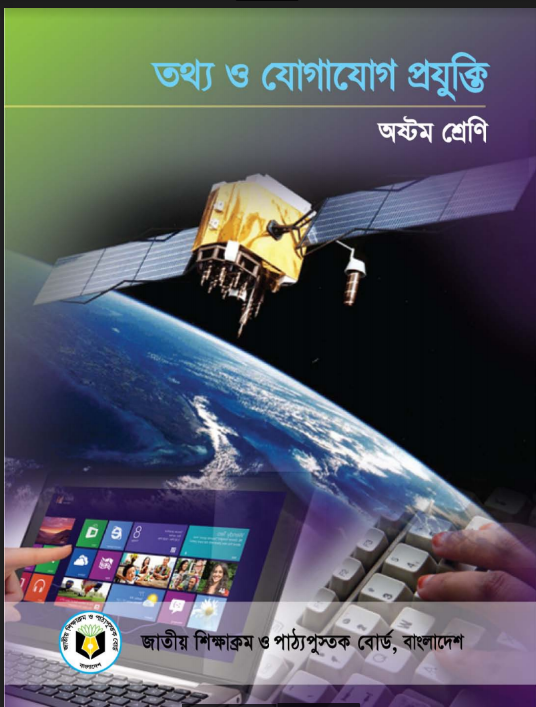 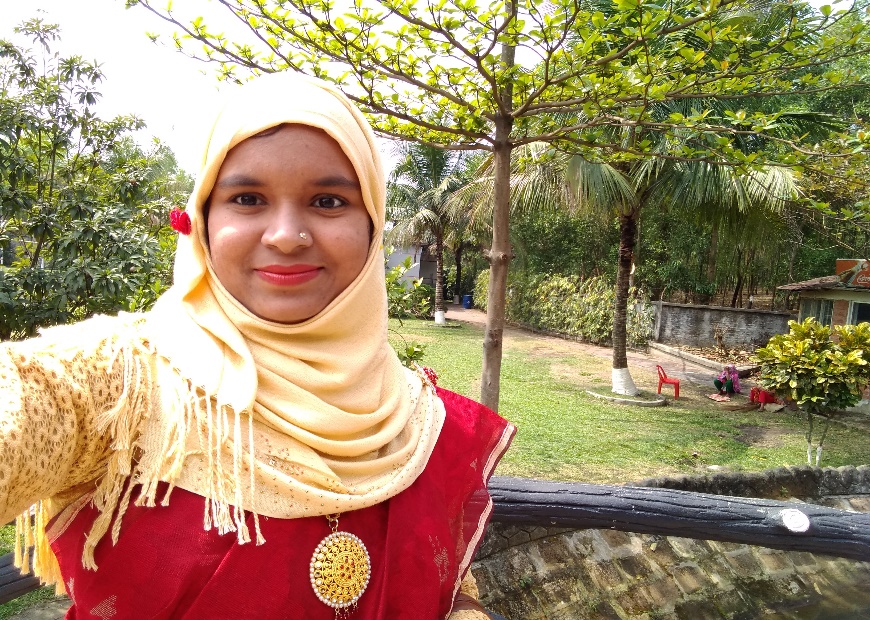 শ্রেণি- ৮ম
বিষয়- তথ্য ও যোগাযোগ প্রযুক্তি
অধ্যায়-5ম
পাঠ- ৪৪
সময়- ৫০ মিনিট
শামীমা আক্তার
সহকারী শিক্ষক(আইসিটি)
পুলিশ লাইনস্‌ আদর্শ উচ্চ বিদ্যালয়,টাংগাইল।
ই-মেইলঃ shamimaict21@gmail.com
ছবি দেখে বল এখানে কি করা হচ্ছে ?
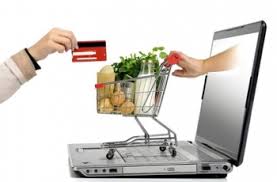 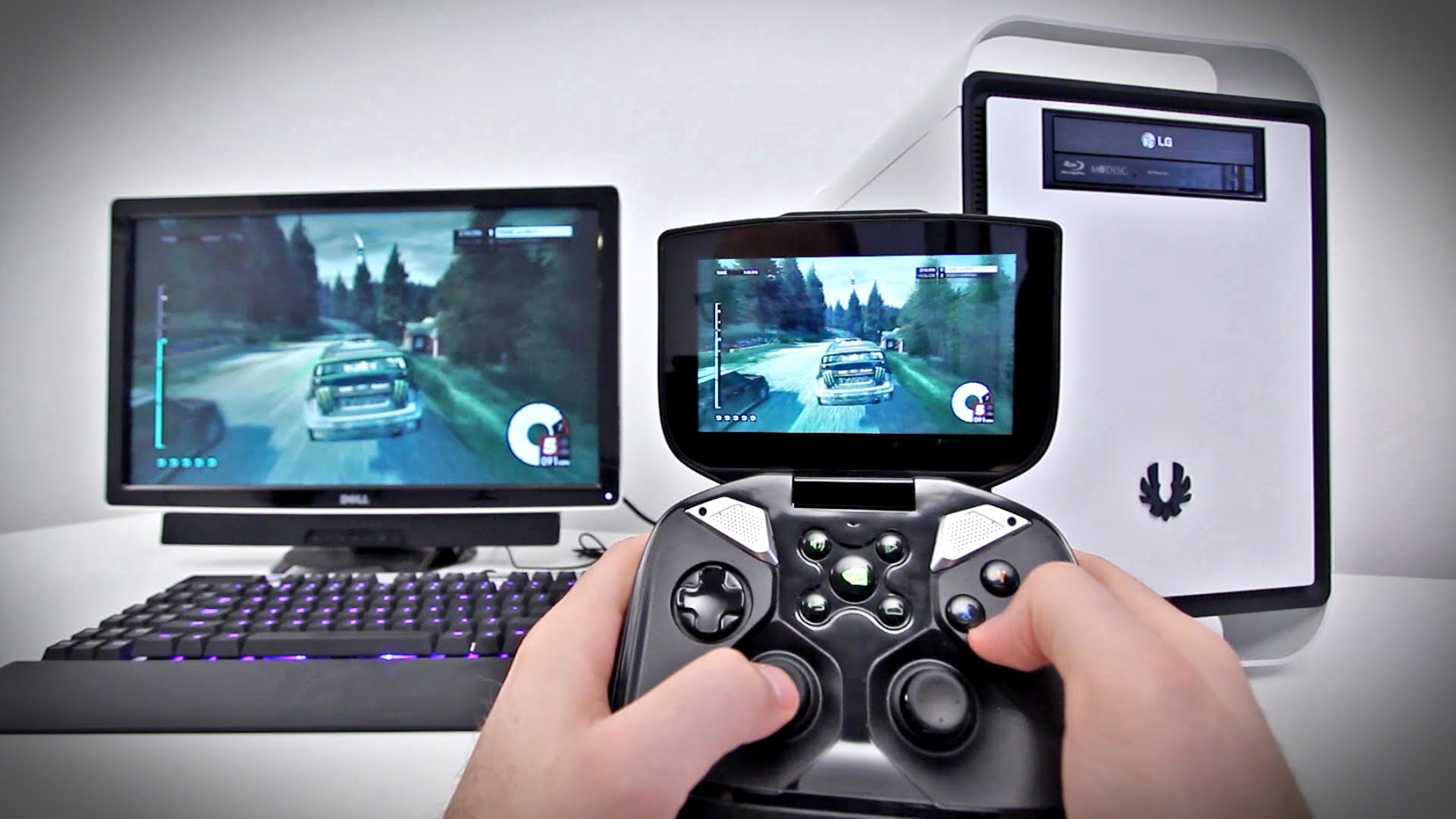 ছবি দেখে বল এগুলো কিসের আইকন বা ভাসমান চিহ্ন ?
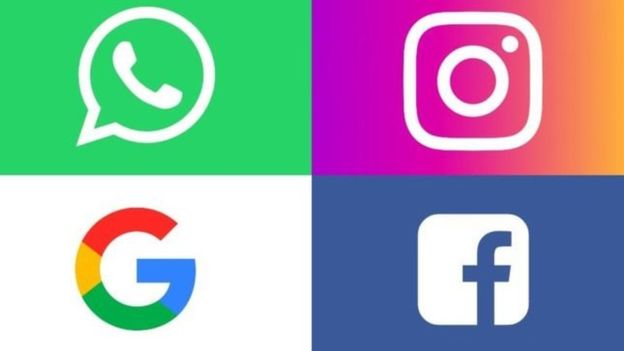 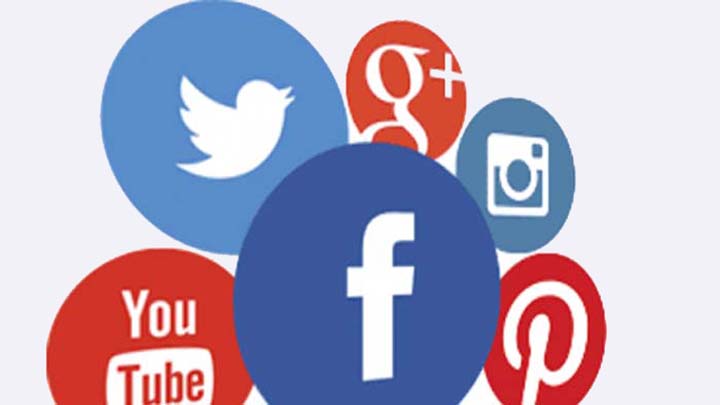 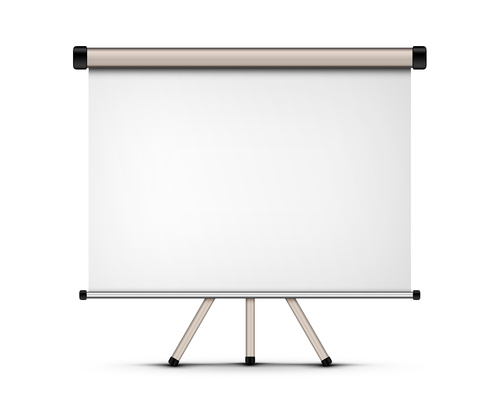 আজকের পাঠ---

দৈনন্দিন জীবনে ইন্টারনেটের ব্যবহার
এখানে কী করা হচ্ছে ?
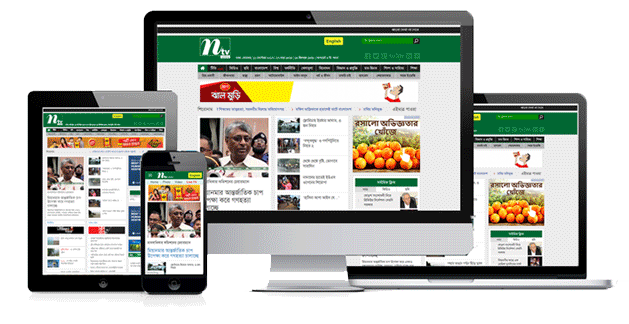 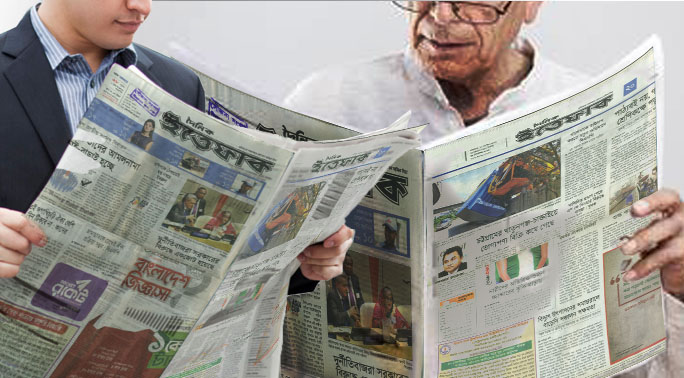 কাগজের পত্রিকা পড়ছে 				ইন্টারনেটের মাধ্যমে পত্রিকা পড়া
এই পাঠ শেষে শিক্ষার্থীরা---
দৈনন্দিন জীবনে ইন্টারনেটের গুরুত্ব মূল্যায়ন করতে পারবে।
এখানে কী দেখতে পাচ্ছ ?
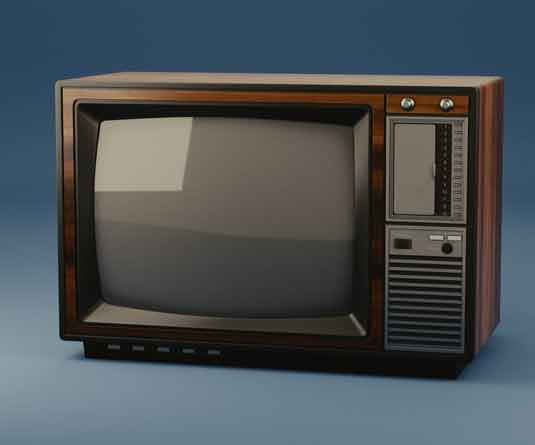 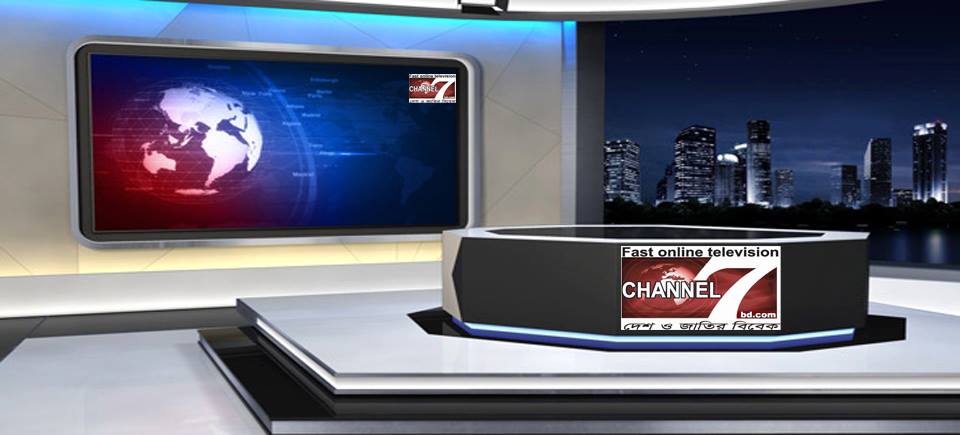 টেলিভিশন
স্মার্ট টেলিভিশন ইন্টারনেটের মাধ্যমেও চালানো যায়।
এখানে কী দেখতে পাচ্ছ ?
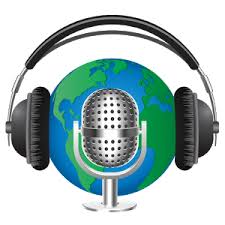 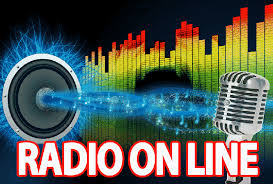 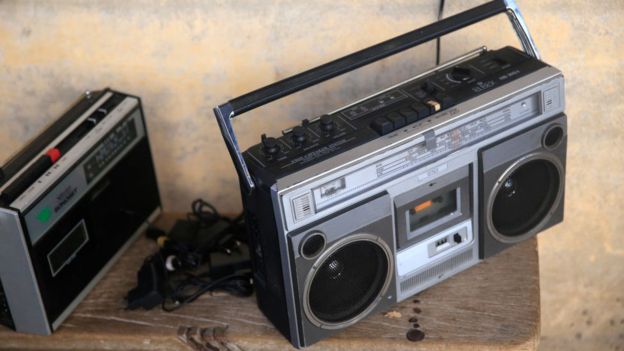 রেডিও
ইন্টারনেটের মাধ্যমে রেডিও শোনা যায়।
ছবি দেখে বল এখানে কি করা হচ্ছে ?
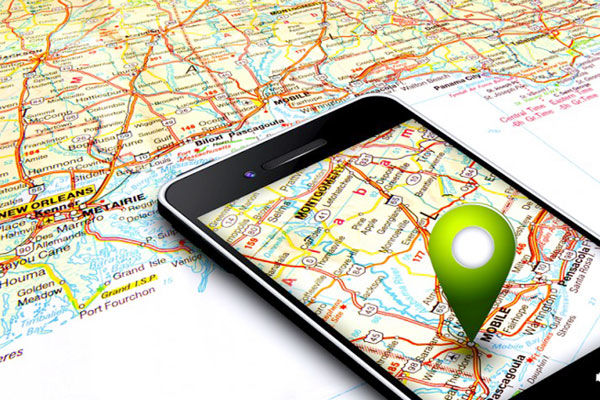 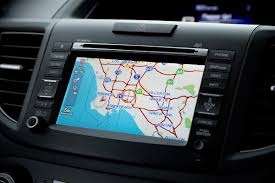 মোবাইল ফোন ও গাড়ীতে জিপিএস এর ব্যবহার করা হচ্ছে ।জিপিএস এর পূর্ণরুপ হচ্ছে-  Global Positioning System.
একক কাজ
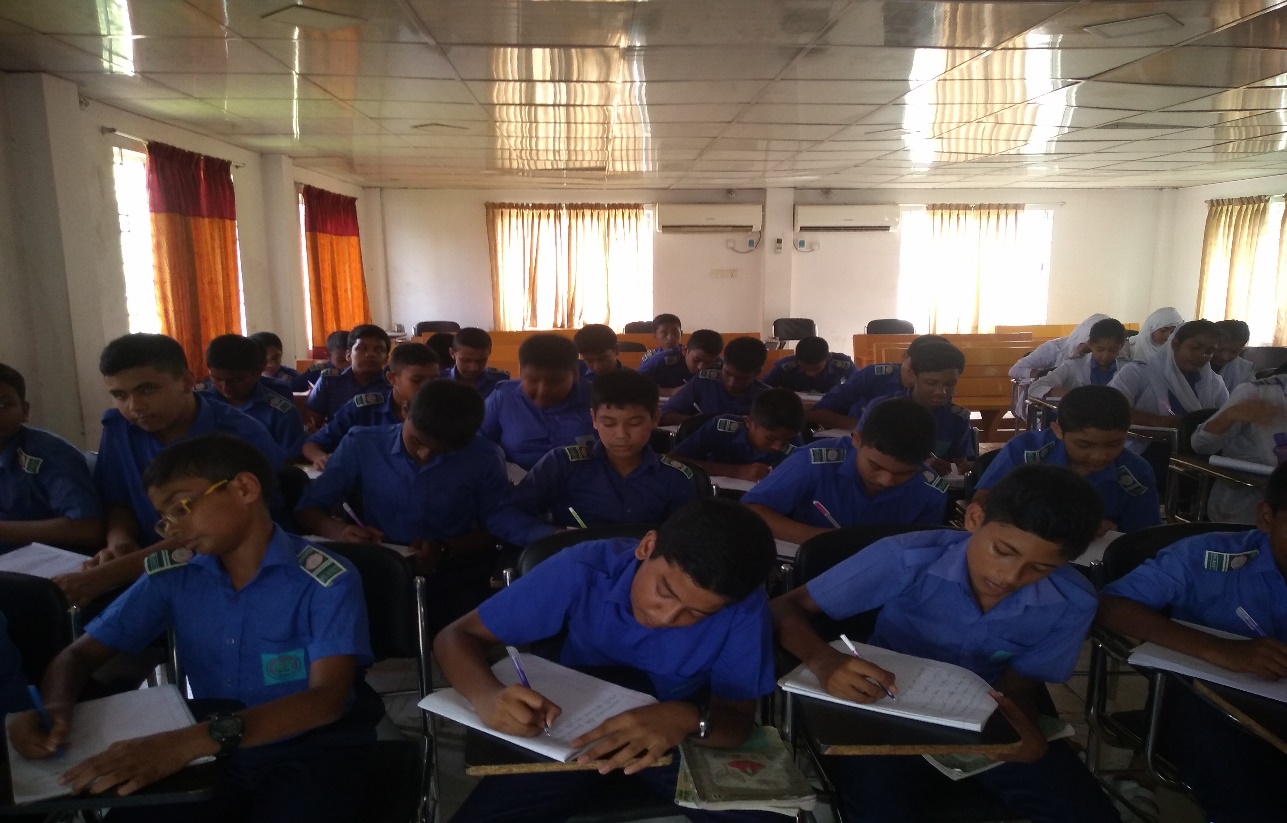 জিপিএস এর পূর্ণরুপ লিখ।
এখানে কী দেখতে পাচ্ছ ?
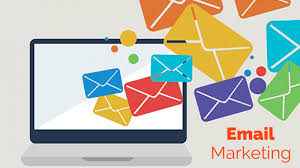 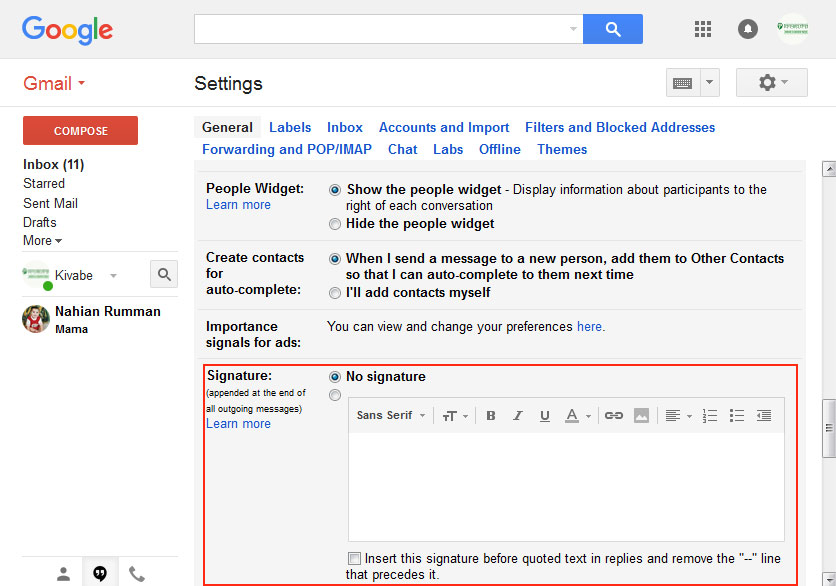 ইন্টারনেটের মাধ্যমে ই-মেইল পাঠানো হচ্ছে।
এই ছবিগুলোতে কী দেখতে পাচ্ছ ?
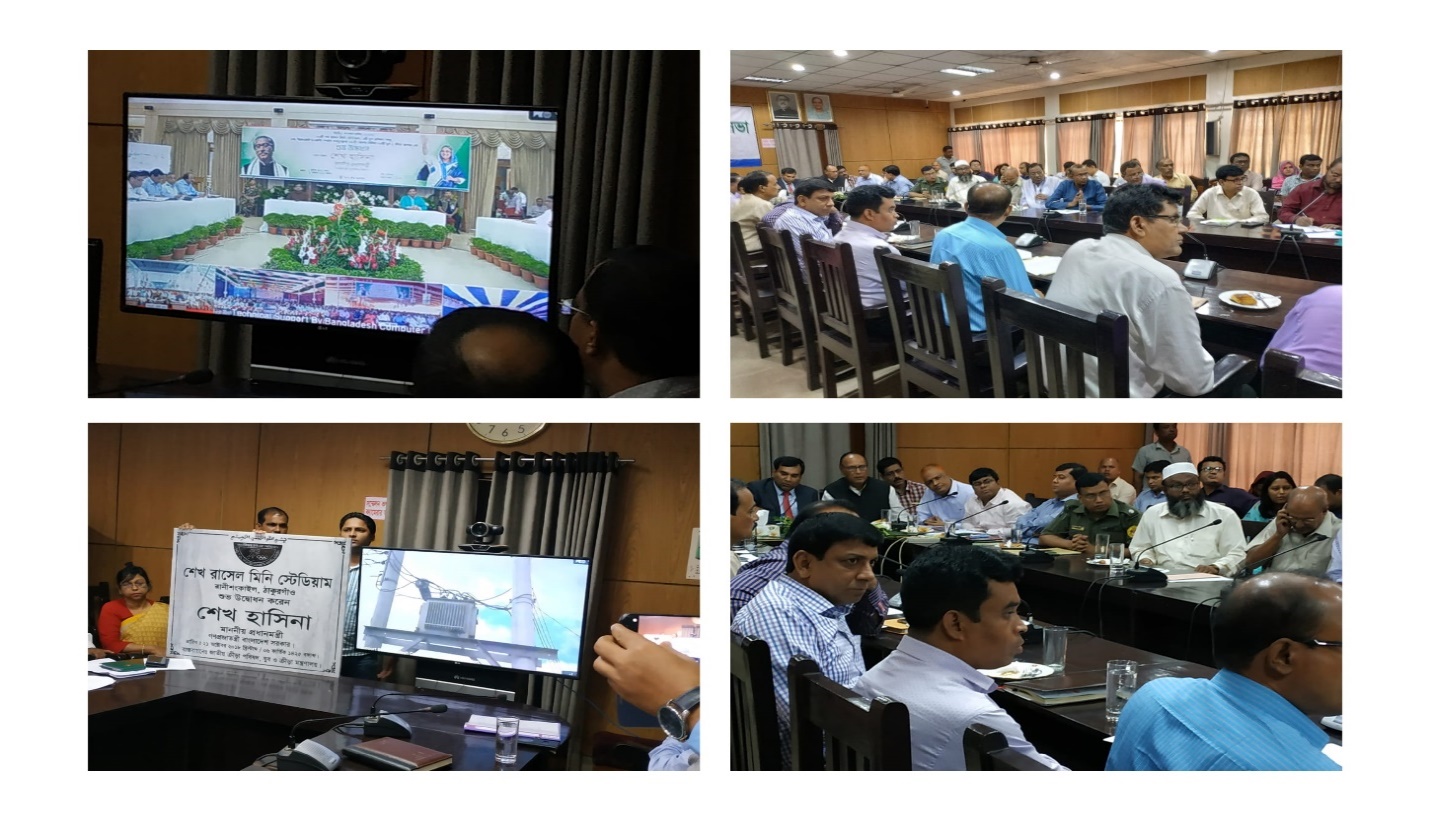 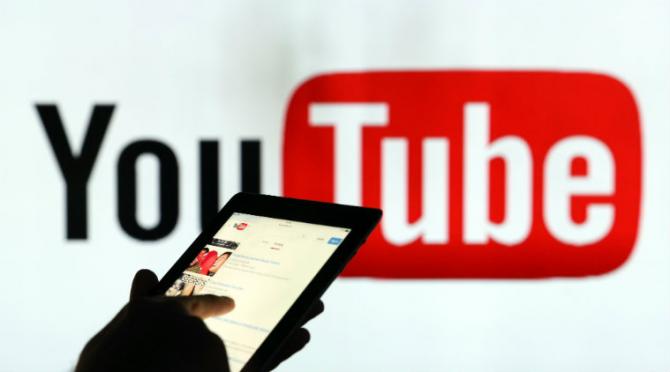 ইন্টারনেটের মাধ্যমে ভিডিও কনফারেন্সিং ও ইউটিউব এর ব্যবহার করা হচ্ছে।ব্যান্ডউইডথ বেড়ে যাওয়ায় যার সাথে কথা বলছি তাকে দেখাও যায়।
এই ছবিগুলোতে কী দেখতে পাচ্ছ ?
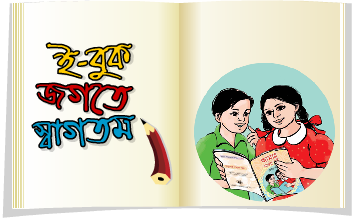 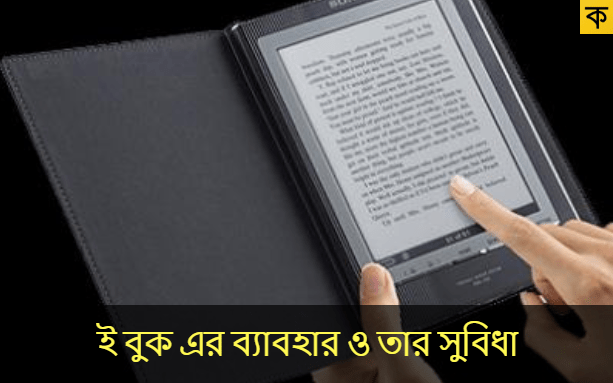 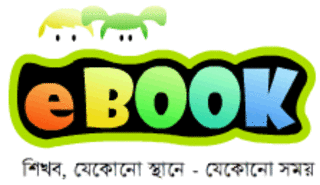 ইন্টারনেটের মাধ্যমে ঘরে বসে প্রায় সব বইই ই-বুক আকারে পড়া যায়।
এই ছবিগুলোতে কী দেখতে পাচ্ছ ?
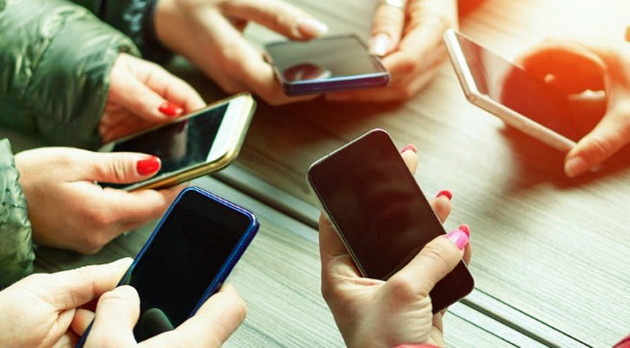 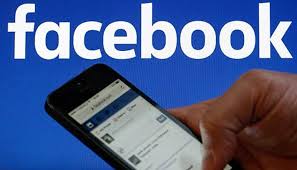 দৈনন্দিন জীবনে ইন্টারনেটের মাধ্যমে ব্যবহার হয় সামাজিক যোগাযোগের বিভিন্ন সাইট।সেখানে একজন আরেকজনের সাথে ভাব বিনিময়,ছবি-ভিডিও বিনিময় করে ।
দলগত কাজ
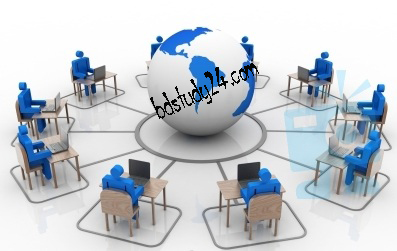 একজন ইন্টারনেট ব্যবহারকারীর দিনলিপি তোমাদের মতামতের আলোকে লিখ।
মূল্যায়ন
ইন্টারনেটের খবরের কাগজকে কি বলা হয়?
ই-মেইল
অনলাইন পত্রিকা
ই-পত্রিকা
এসি
ই-বুক কিসের অবদান?
ইলেকট্রনিক্স
ইন্টারনেট
ওয়াইম্যাক্স
ই-মেইল
বাড়ির কাজ
দৈনন্দিন সমস্যা সমাধানে ইন্টারনেটের ভূমিকা ব্যাখ্যা কর।
ধন্যবাদ সবাইকে
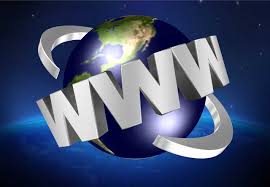